The Italian Women Safety Survey


Sara Demofonti (Istat)

International Seminar on Gender Statistics
12-14 November 2013
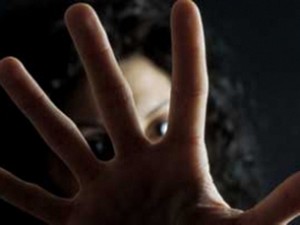 CHARACTERISTICS
The first in Italy in 2006

Partnership between Istat and the Department for Rights and Equal Opportunities, Italian Presidency of the Council of Ministers

The first official numbers on violence against women (February 2007)
Indicators on
Prevalence, by different violence forms and different violent perpetrators
Intensity
Seriousness
Consequences
Seeking for help  
…………..

CATI technique

25.000 women aged 16-70 years old, interviewed from January to October 2006

Close collaboration of shelters for women victims of violence 

Availability of abused women
The Italian Women Safety Survey, Sara Demofonti – Incheon, 13 November 2013
WHICH KIND OF INFORMATION
Need for an integrated approach to violence gender based, to have accurate data that 

meet users and community needs

highlight the hidden violence phenomenon and contribute in eliminating stereotypes

define priorities for policy makers

allow social and cultural change in contrasting violence against women 

It’s necessary

a balance between the opportunity to focus in depth on violence issue and the respondent burden

a dedicated survey or a specific module
The Italian Women Safety Survey, Sara Demofonti – Incheon, 13 November 2013
WHICH KIND OF INFORMATION: THE ESSENTIAL ISSUES
Focus on physical and sexual violence (partner and non partner)

Focus on domestic violence 
Psychological and verbal violence
Economical violence
Stalking

Focus on:
Victim’s violence perception as a crime

Seriousness (injuries and type of injuries, perceived seriousness, feeling in danger of life, use of medicine and therapy to cope with violence)

Intensity (one or more times violence occurred, repetitiveness)

Violence dynamics (weapons, alcohol abuse of perpetrators)

Reporting behaviour and women capacity of seeking for help (shelters, people with whom women speak of violence, police relationship...)

Children witnesses of violence

Violence in pregnancy
The Italian Women Safety Survey, Sara Demofonti – Incheon, 13 November 2013
WHICH KIND OF INFORMATION: THE ESSENTIAL ISSUES
Risk factors of violence
Abuse in WOMEN background
Mother abuse history 
Childhood victimisation
Abuse in PARTNER background
Experience of violence in childhood
Witness of father’s violence against own mother
Individual risk factors partner related
Partner’s alcohol abuse
Partner violent outside the household
Social risk factors partner related
Women considered as an object, denigration
The Italian Women Safety Survey, Sara Demofonti – Incheon, 13 November 2013
HOW TO COLLECT DATA
Need for methodological and procedural dedicated tools 


to guarantee  women safety

 
to help women disclosure 


to have methodologically rigorous data
The Italian Women Safety Survey, Sara Demofonti – Incheon, 13 November 2013
HOW TO COLLECT DATA
Choose an appropriate setting


Risk to underestimate data if collected within a no specialized survey 

Example: the life course rate of rape or attempted rape was 2,9% in Italian safety citizens’ survey (a victimization survey) against the 5% of violence survey (since the age of 16teen)
The Italian Women Safety Survey, Sara Demofonti – Incheon, 13 November 2013
HOW TO COLLECT DATA
Accurate planning involving community: shelters, users, policy makers …

Pre-test

Focus groups  
Workers in shelters for women victims of violence
Women victims of domestic violence 
Women from the community 
Interviewers who have already had experience in  victimisation surveys

Interviews to key professionals
Police, legal and social experts


Pilot survey
The Italian Women Safety Survey, Sara Demofonti – Incheon, 13 November 2013
HOW TO COLLECT DATA
3. No name violence

Nor in the name survey
Nor in the letter before the survey
Nor from the people answering to the toll free number
Nor in the introduction
Nor in the questions

Data are collected  investigating behaviours

The type of violence is defined in a way that women can remember and reflect their lives as if in a mirror

The psychological violence questions are measured considering the different aspects of the daily life
The Italian Women Safety Survey, Sara Demofonti – Incheon, 13 November 2013
EXAMPLE: PHYSICAL VIOLENCE
From the less to the most serious one: 

threat to be physically hit

to be pushed, grabbed

to be yanked or knocked with an object

to be slapped, kicked, punched or 	bitten

attempted strangulation, attempted choking, burning

threats with weapons
The Italian Women Safety Survey, Sara Demofonti – Incheon, 13 November 2013
[Speaker Notes: La prima indagine condotta sullo sport fornisce un quadro molto chiaro sul fenomeno: solo il 2,6% della popolazione pratica sport: il 90,8% di questi sono uomini e solo l’1% ha meno di 14 anni. Siamo nella fase dello sport di pochi , praticato da “soli” uomini e prevalentemente all’aperto. Siamo ancora nella fase di esclusione dal mondo dello sport dei bambini, degli giovani, delle donne, che come si vedrà sono i settori che maggiormente contribuiranno negli anni allo sviluppo e alla diffusione della pratica sportiva.]
HOW TO COLLECT DATA
Don’t be afraid to ask women about their experience of violence 

Different screening on partners and former partners are very important. The partner’s violence rates is increasing

Don’t hesitate in asking sensitive form of violence, sometimes the interview represents the only occasion to speak of violence


33% of women spoke of suffered partner violence for the first time with the interviewers, 45,2% in case of current partner violence

 Women availability during the interview was mostly very good (52,7%) and enough good (31,6%)
The Italian Women Safety Survey, Sara Demofonti – Incheon, 13 November 2013
EXAMPLE: SEXUAL VIOLENCE
rape


other form of rape (anal or oral penetration) 
      (only if no at rape question)


 attempted rape


 sexual intercourses with other persons outside the partnership


 undesired sexual intercourses, suffered for fear of consequences

 degrading and humiliating sexual activities 
       (only for partner’s violence)

 other sexual violence forms not included before
The Italian Women Safety Survey, Sara Demofonti – Incheon, 13 November 2013
HOW TO COLLECT DATA
5. Pay attention to graduate items and to the sequence of sections

Ask gradually about violence


Ask questions on every day life, leisure time, social networks, health, before those on violence


Insert the questions on violence from the partner in the section on the partner’s characteristics, after having asked about the relationship and the psychological violence
The Italian Women Safety Survey, Sara Demofonti – Incheon, 13 November 2013
HOW TO COLLECT DATA
Pay attention to women safety

Choose the right methodology
The telephone technique as a guarantee for anonymity, higher privacy, possibility to interrupt the telephone call in every moment, possibility to take another appointment easily 

Find the best time for her
It’s important to interview the woman when she is alone at home (no partner in the house)
Large timetable (9 a.m. - 9 p.m.) 
Possibility to be reached to a mobile phone 
Call back and take an appointment

Give assurance about privacy issues/anonymity

Create a good climate of confidence and faith

Provide a dedicated toll free number
The Italian Women Safety Survey, Sara Demofonti – Incheon, 13 November 2013
HOW TO COLLECT DATA
Pay attention to emotional trauma

Address women to shelters

Female interviewers well recruited and well trained: supportive, not counsellor 

Multidisciplinary approach of the research team
Psychologist 
Sociologist
Statisticians
Economist of organization
The Italian Women Safety Survey, Sara Demofonti – Incheon, 13 November 2013
INTERVIEWERS’ CHARACTERISTICS
Female
Minimum 24 years old
Able to discuss issues related to violence against women
Sensitive and mature
With a professional experience in CATI surveys as well as in dealing with cases of violence
Prior experience in handling similar sensitive research studies
Listening skills, empathy, no counselling
Probing, no judgment
Warm tone of voice that helps creating a positive climate
Capacity to keep adequate detachment
Skills to elaborate own emotions and to handle unexpected situations
Motivation
The Italian Women Safety Survey, Sara Demofonti – Incheon, 13 November 2013
INTERVIEWERS’ RECRUITMENT
The Italian Women Safety Survey, Sara Demofonti – Incheon, 13 November 2013
INTERVIEWERS’ RECRUITMENT
The Italian Women Safety Survey, Sara Demofonti – Incheon, 13 November 2013
INTERVIEWERS’ TRAINING
Training
theoretical briefing
practical exercitations
technical briefing
apprenticeship
supported trial period


Methodology
lectures
exercises
brainstorming and group discussion
audiovisual and video 
role-playings
The Italian Women Safety Survey, Sara Demofonti – Incheon, 13 November 2013
HOW TO COLLECT DATA
Attention to representative data and accurate estimates

Big sample size 		              25.000 interviews
Design: two stages random sample stratified at the first stage

First stage 
households from the official list of telephone subscribers

Stratification criterion
Stratus variable: region and type of municipality 

Second stage
Women aged 16-70 years old

Selection criterion 
- Random selection between eligible women
The Italian Women Safety Survey, Sara Demofonti – Incheon, 13 November 2013
MAIN RESULTS: VIOLENCE IN FIGURES
6.743.000 women aged 16-70 have suffered physical or sexual abuse


31,9% of women  16-70

18,8% physical abuse

24,7% sexual abuse

4,7%   rape or attempted rape

14,3% by partner

24,7% by non partner
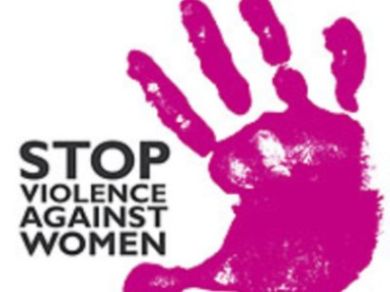 The Italian Women Safety Survey, Sara Demofonti – Incheon, 13 November 2013
A LESSON FOR POLICY MAKERS: THE CAMPAIGN
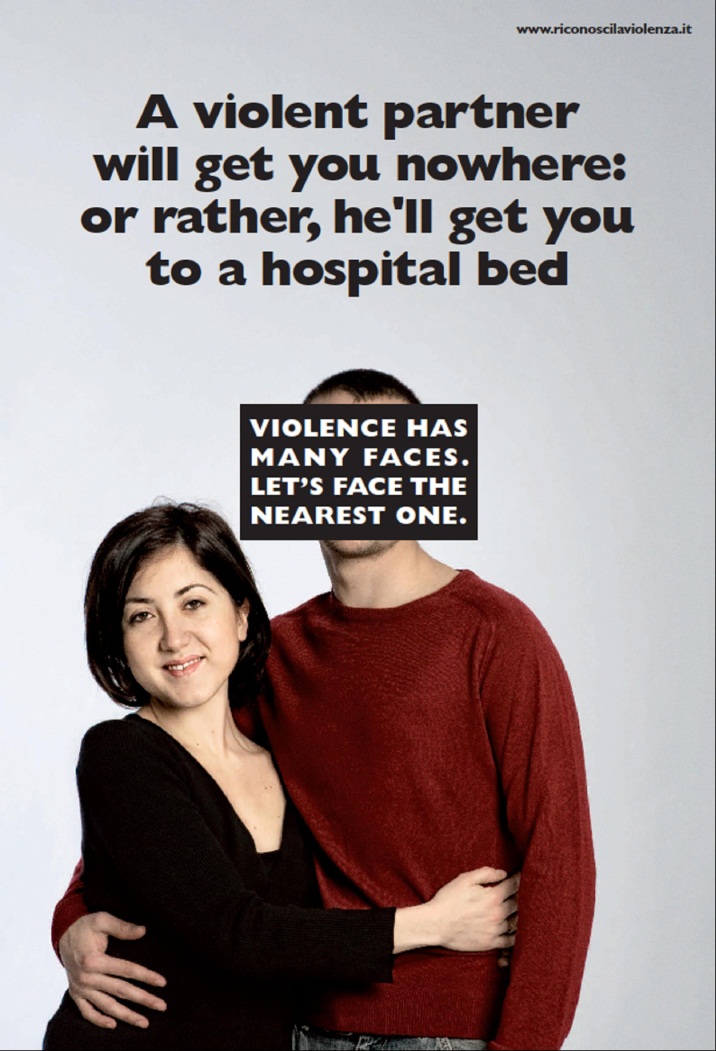 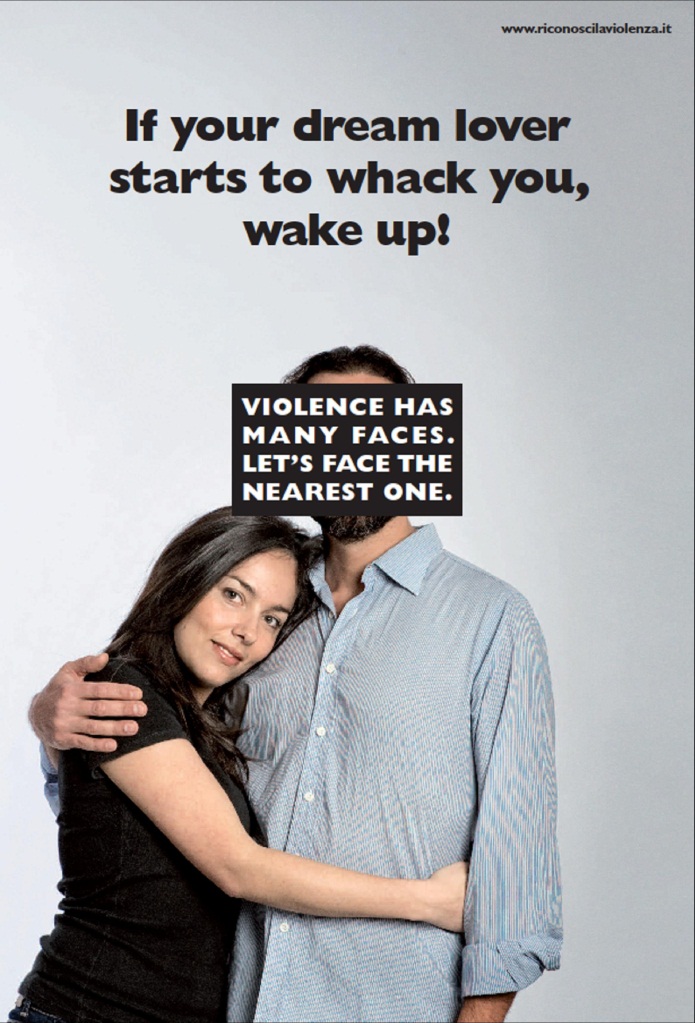 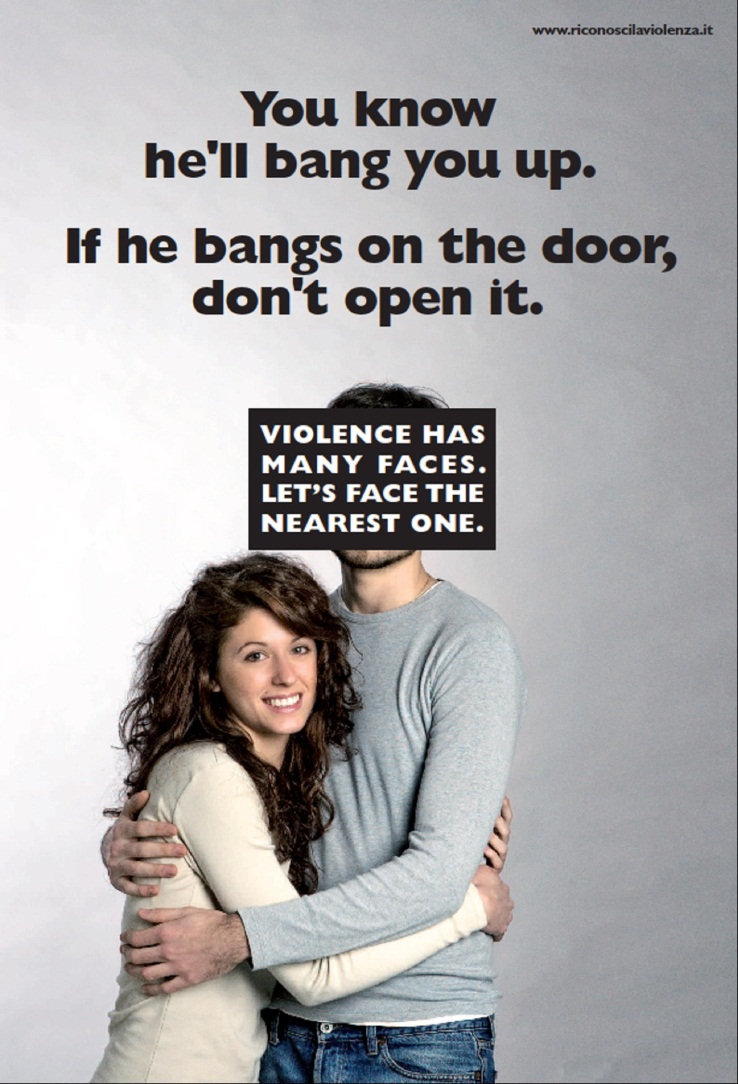 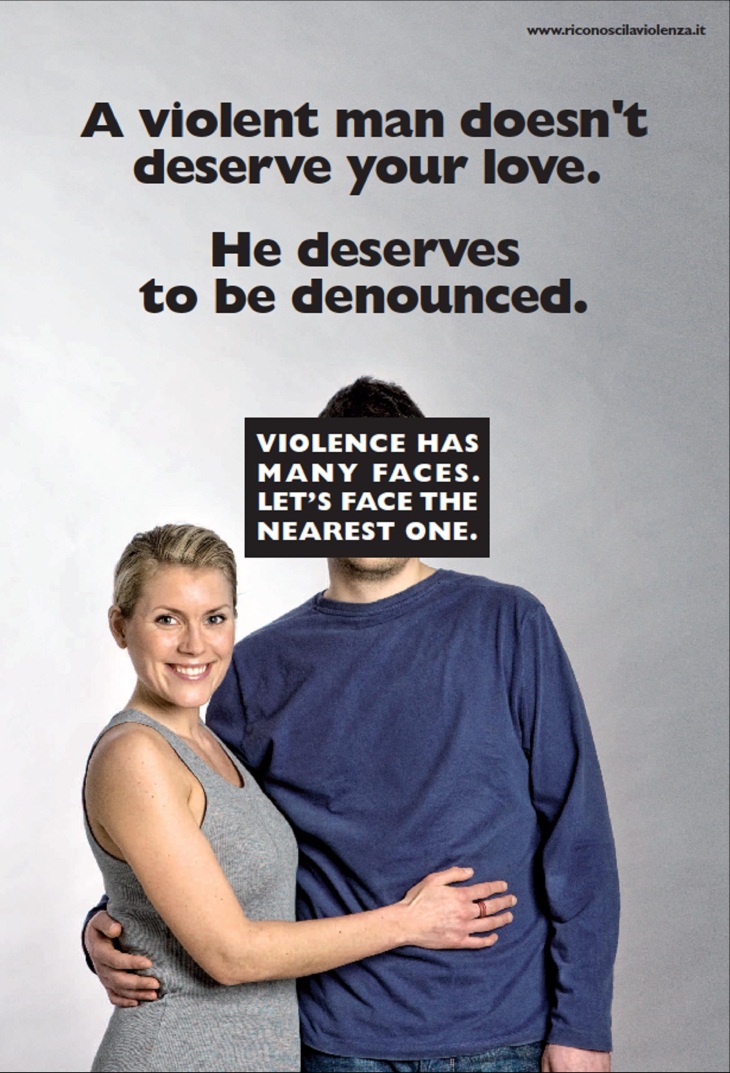 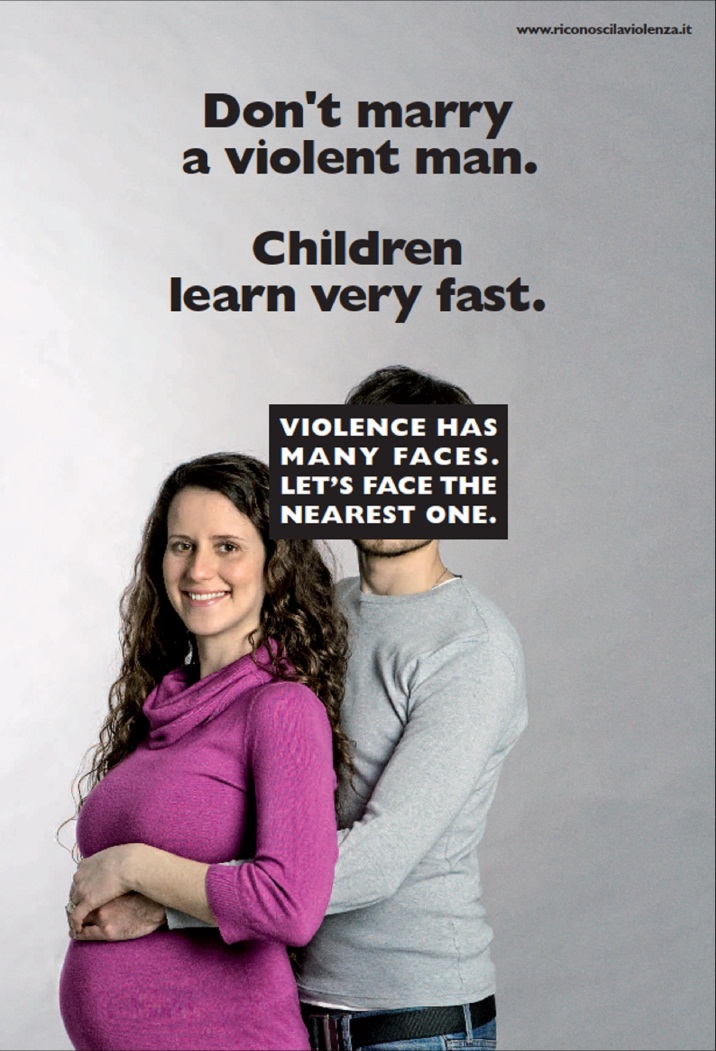 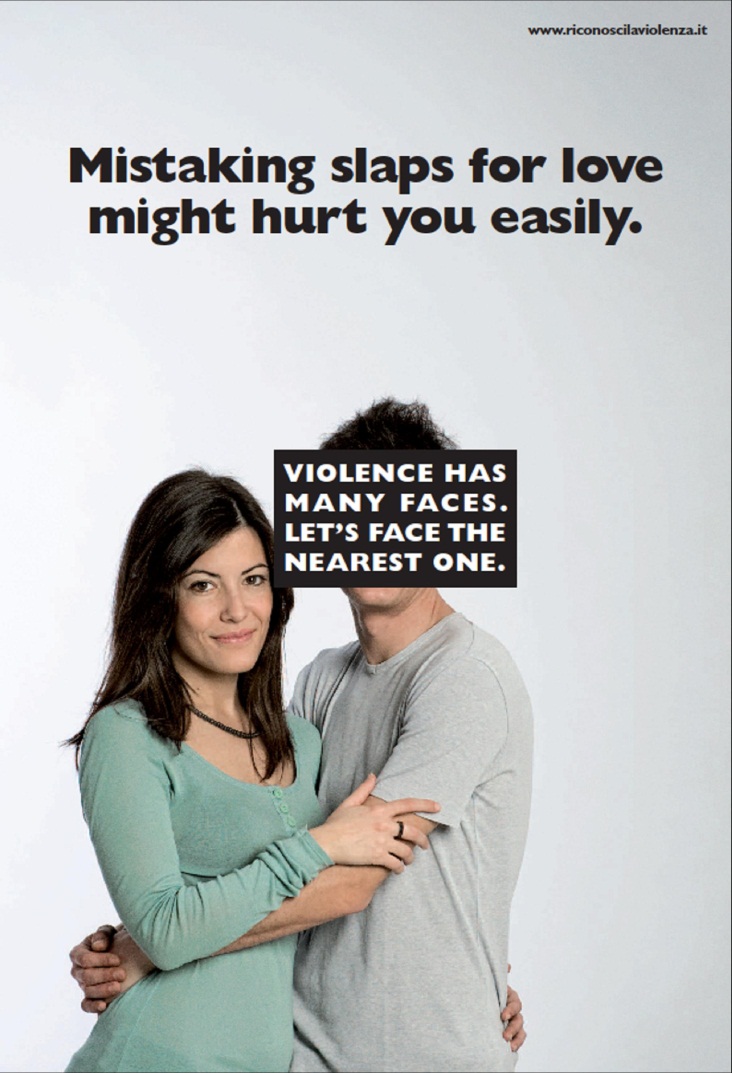 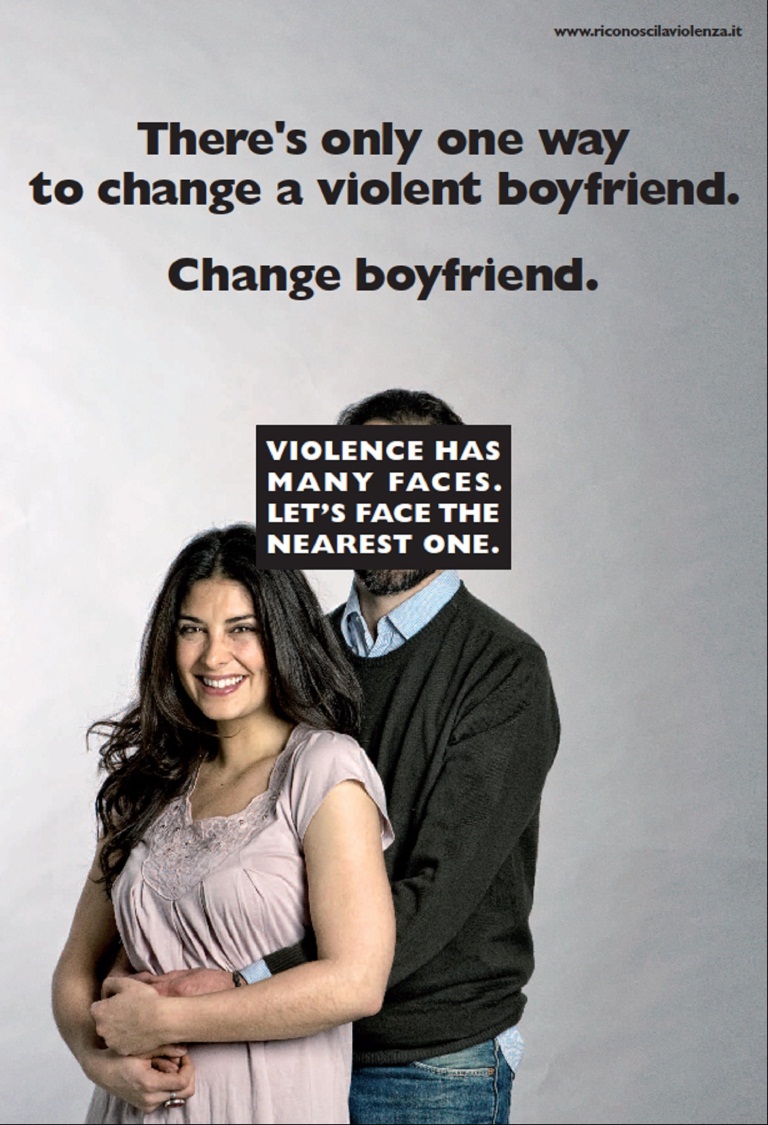 CONCLUSIONS
The VAW Survey is difficult but possible 

The VAW Survey produces great results in terms of available data

The VAW Survey is useful for driving policy in the protection of victims and prevention of the phenomenon

Many things can be done to collect good data, taking into account the social and cultural context of each specific country

Dedicated  survey or specific module

A good interviewers’ training assures a successful survey

A multidisciplinary approach is needed

Involvement  of the community in planning surveys and disseminating data
The Italian Women Safety Survey, Sara Demofonti – Incheon, 13 November 2013
Thank you!


demofont@istat.it